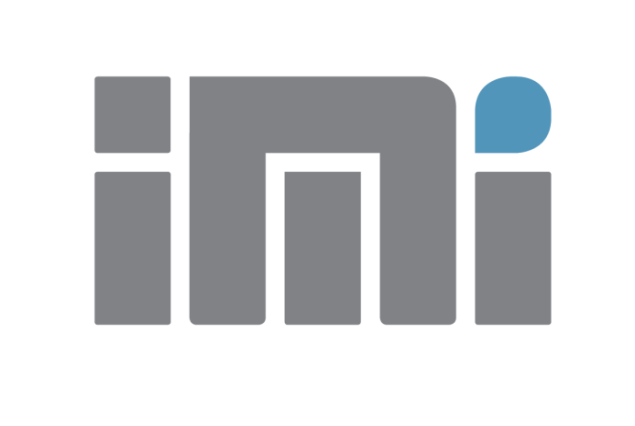 Kviz: Što je otrovnije?
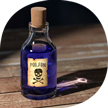 Izlagateljica: Željka Babić
Centar za kontrolu otrovanja, IMI
Dani otvorenih vrata IMI-ja, Zagreb
27. ožujak 2018.
Što je Centar za kontrolu otrovanja (CKO)?
savjetodavna telefonska služba za slučajeve otrovanja
glavna zadaća davanje preporuka za praćenje i liječenje otrovane osobe
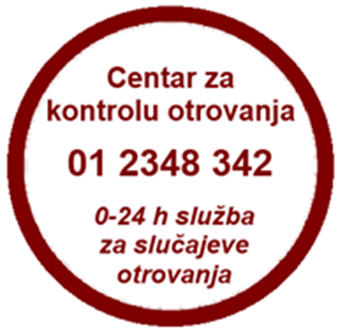 Što utječe na težinu otrovanja?
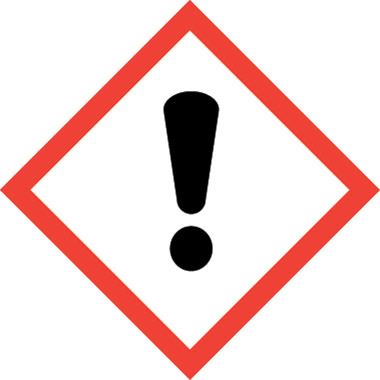 Vjerojatnost štetnog učinka
= otrovnost x doza
-ali mogu utjecati i dodatni čimbenici npr. dob, trudnoća, bolesti
Izgled kviza: ovdje opis slučaja.
Ponuđena tri izvora otrovanja u kućanstvu:






Pitanje za svaki od slučajeva:
Za koji izvor očekujemo najveći rizik štetnih učinaka po zdravlja?
Napomena: slike su ilustrativne, bez sugeriranja da određene trgovačke marke uzrokuju otrovanja češće od ostalih iz iste kategorije proizvoda
A 	B 	C
Dječak star dvije godine bio je sam u kupaonici pet minuta. Za to vrijeme pojeo je:
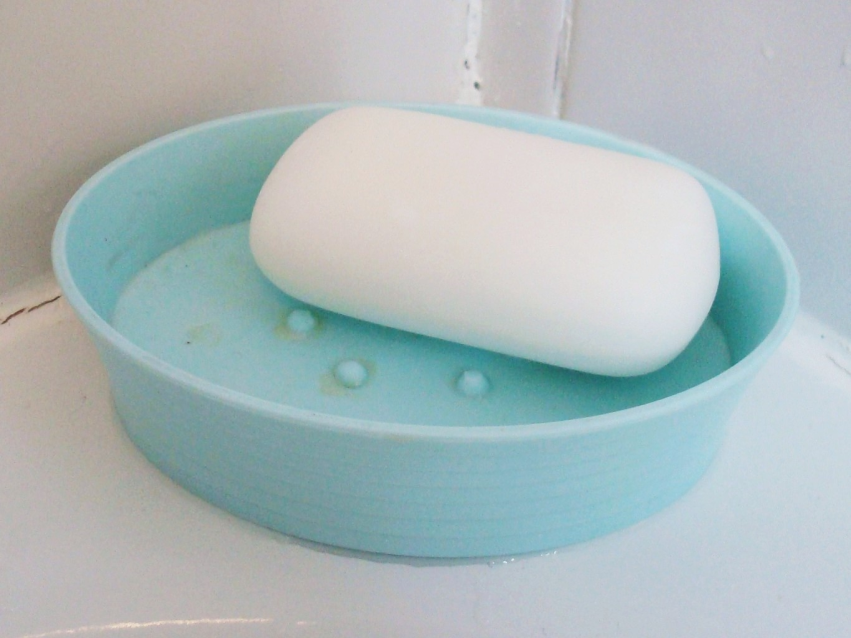 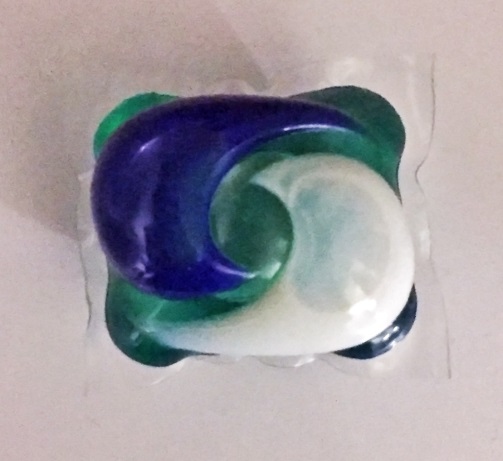 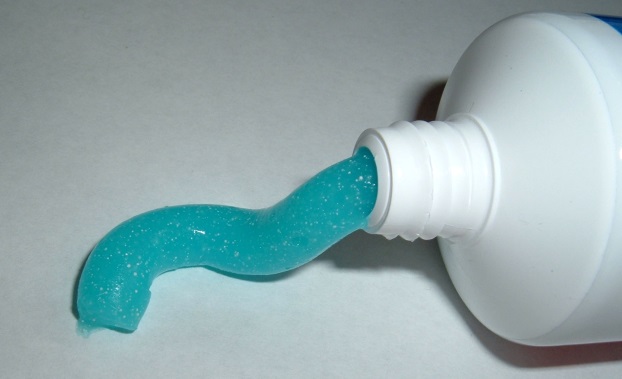 C: Dio sadržaja kapsule
za pranje rublja
A: Komadić sapuna
B: oko 1 cm paste za zube
Slike preuzete s: https://commons.wikimedia.org/wiki/
Djevojčica stara tri godine dokopala se potajno ručne torbe gošće u kućanstvu i pojela:
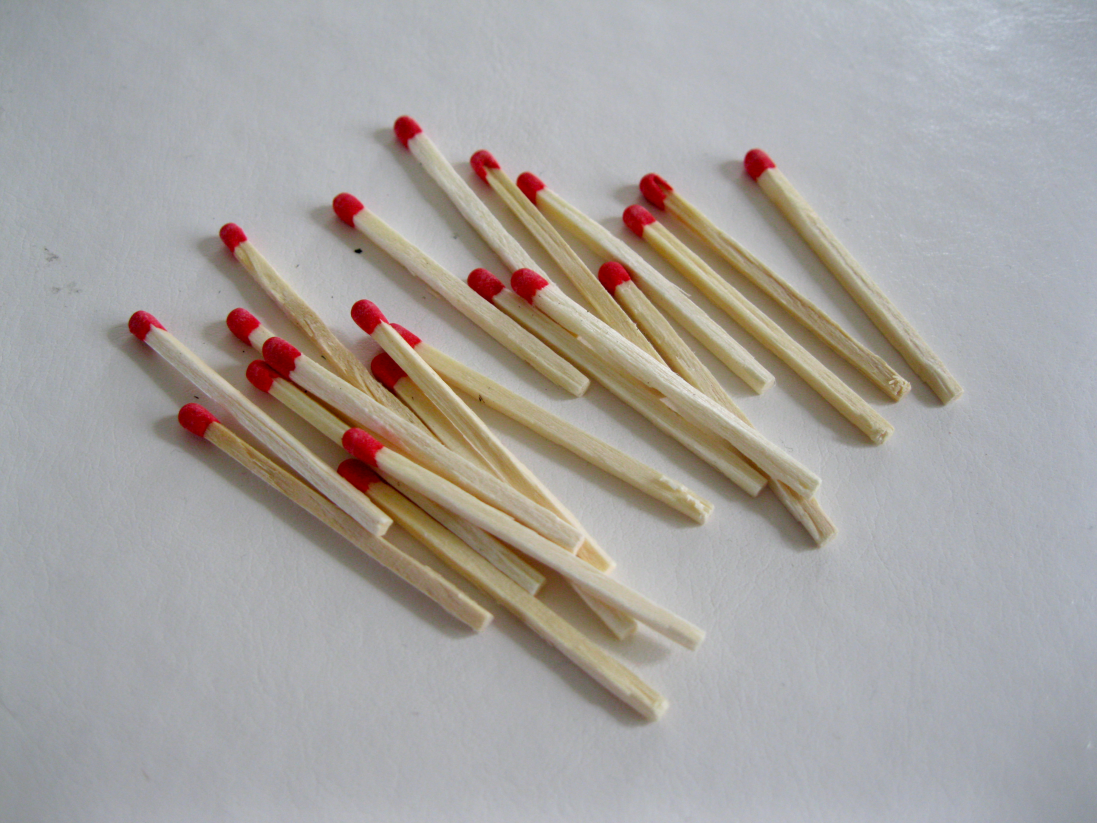 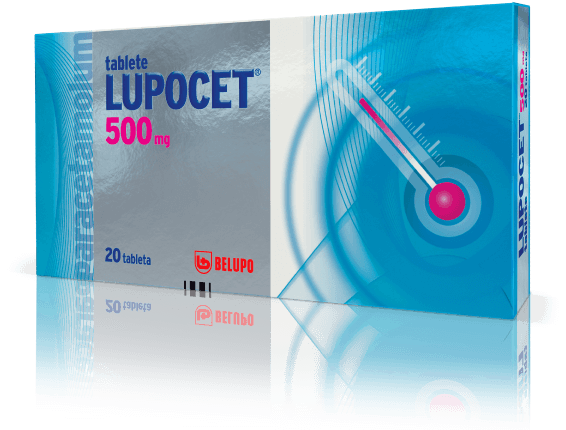 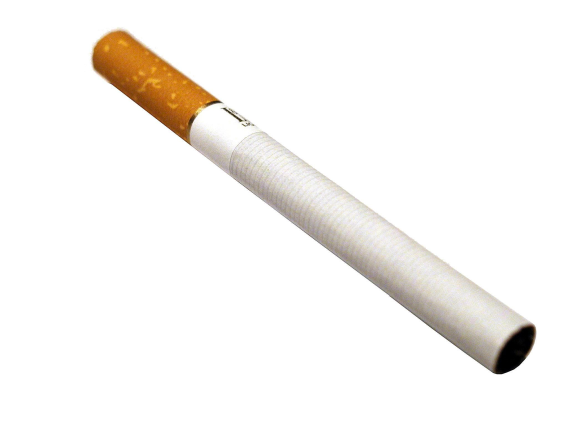 A: jednu cigaretu
B: glavice nekoliko 
šibica
C: jednu tabletu lijeka 
protiv bolova
Slike preuzete s: https://commons.wikimedia.org/wiki/
http://www.lupocet.hr/proizvodi/
Gospođa je u kupaoni udisala:
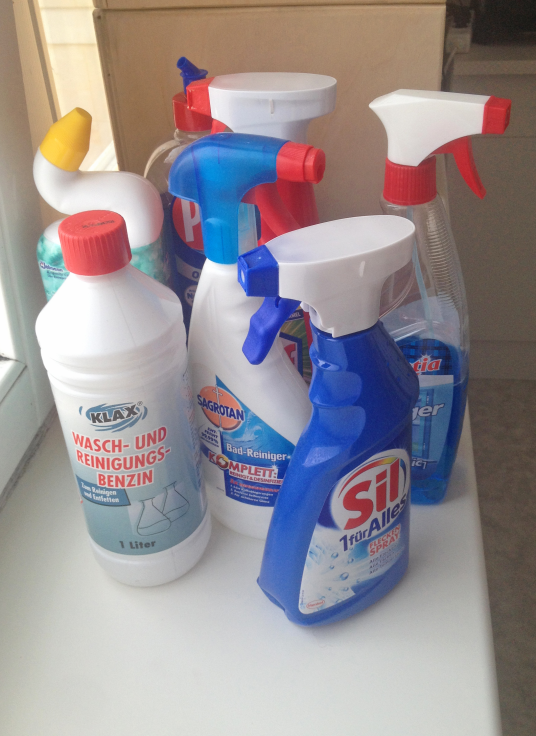 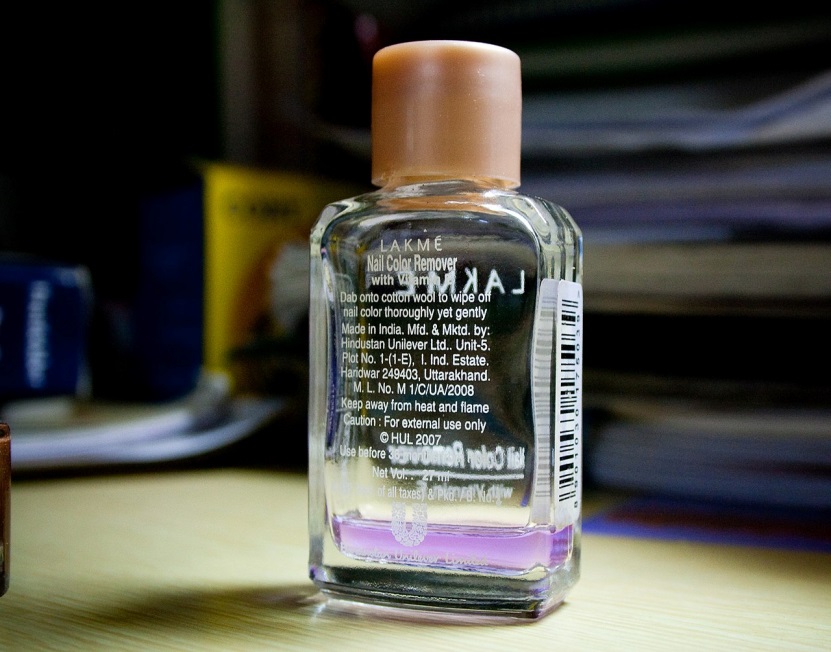 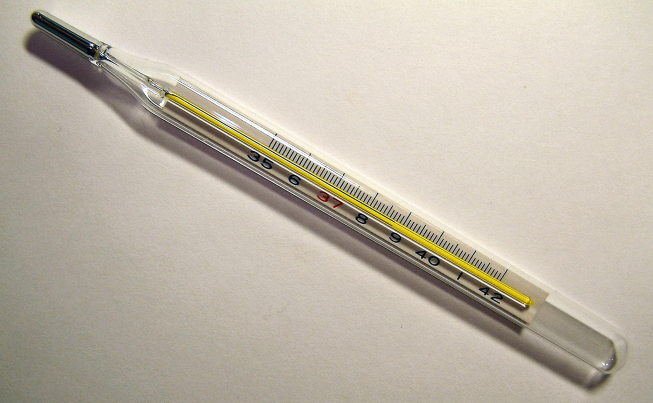 A: pare oštrog mirisa
koje su nastale nakon miješanja sredstva za čišćenje na bazi klora s kiselinom
C: pare odstranjivača laka za nokte koji je bio otvoren par sati
B: pare žive iz neuklonjenih kapljica, razlivenih iz toplomjera koji se razbio prije par sati
Slike preuzete s: https://commons.wikimedia.org/wiki/
Da se dobro provede mladić je uzeo:
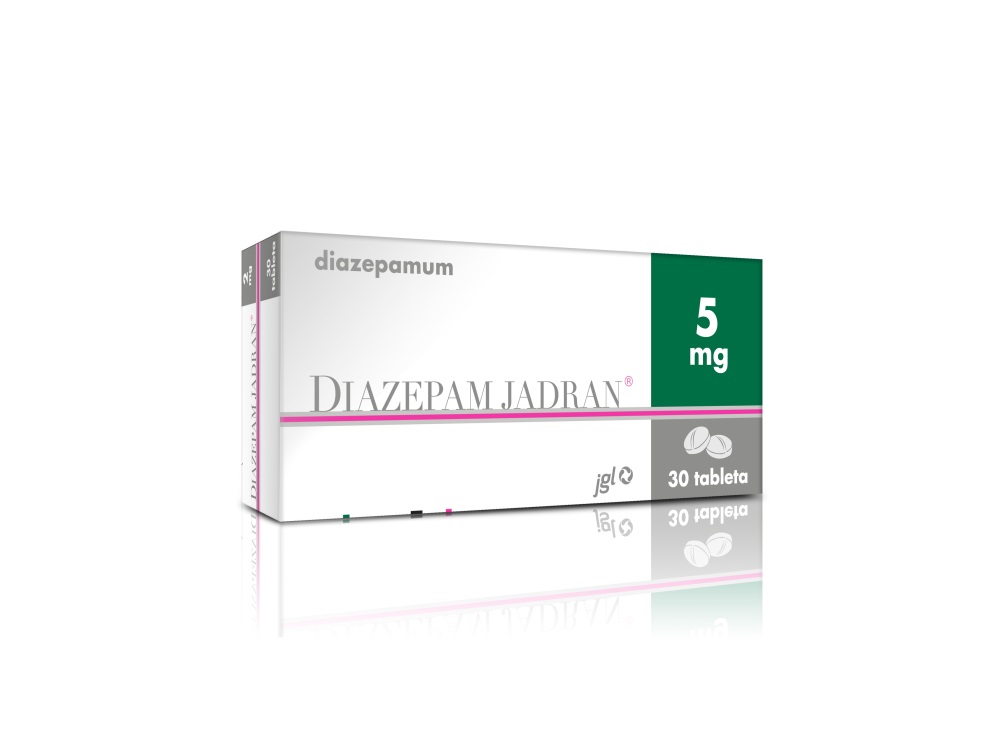 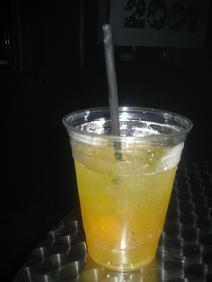 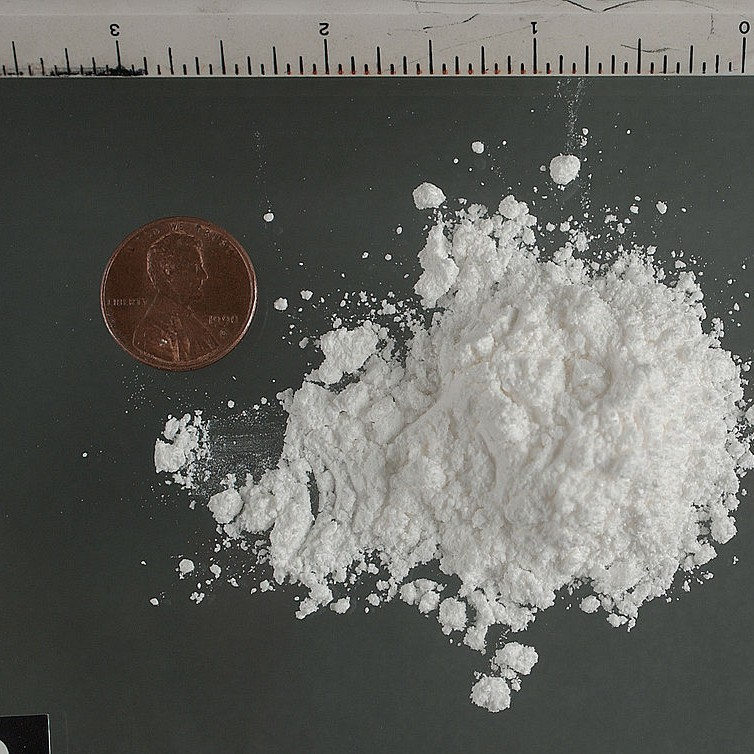 A:4 Red bull votke
B: 1-2 grama kokaina
C: 20 tableta lijeka za uspavljivanje i smirenje
Slike preuzete s: https://commons.wikimedia.org/wiki/
https://www.jgl.hr/proizvod/
Dijete od jedne godine dopuzalo je do i zagrizlo:
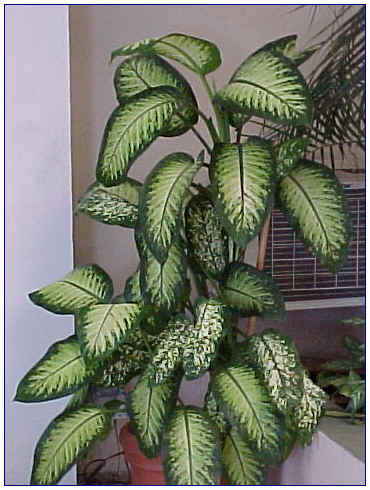 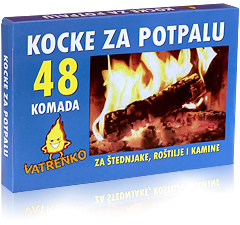 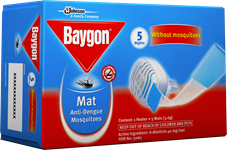 B: tabletu koju je izvadilo iz uređaja za 
odbijanje komaraca
A: list biljke difenbahije
C: kocke za potpalu ostavljene kraj drva na podu
Slike preuzete s: : https://commons.wikimedia.org/wiki/
http://http://www.baygon.com.ph/en-ph/products/
http://www.olimp-fire.com/
Kako spriječiti otrovanja u kućanstvu?
Najvažniji savjet za sprječavanje otrovanja djece:
Čuvajte lijekove i kućne kemikalije u pretincima koji su ili zaključani ili osigurani zaštitnim mehanizmom koji blokira otvaranje
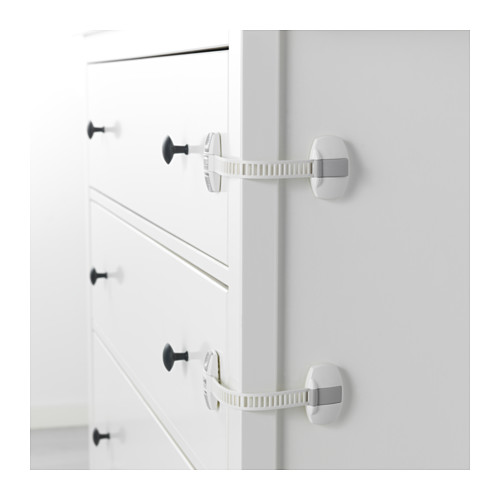 Slika preuzete s: www.ikea.com/hr
[Speaker Notes: Dodati nakon toga:]
Dodatni savjeti za Vašu sigurnost i sigurnost djece u kućanstvu:
Pri korištenju kemikalija uvijek pročitajte etiketu i pridržavajte se uputa.
Nemojte presipavati  kemikalije u druga pakiranja, naročito ona namijenjena hrani i piću.
Ne unosite u stan proizvode koji nisu za kućanstvo.
Pročitajte uputu za lijekove i uvijek provjerite dozu. 
Upoznajte nazive svojih ukrasnih i vrtnih biljaka. 
Posebno pazite pri promjeni okolnosti (npr. bolest, gosti, odlazak u posjete).
Imate li pitanja?
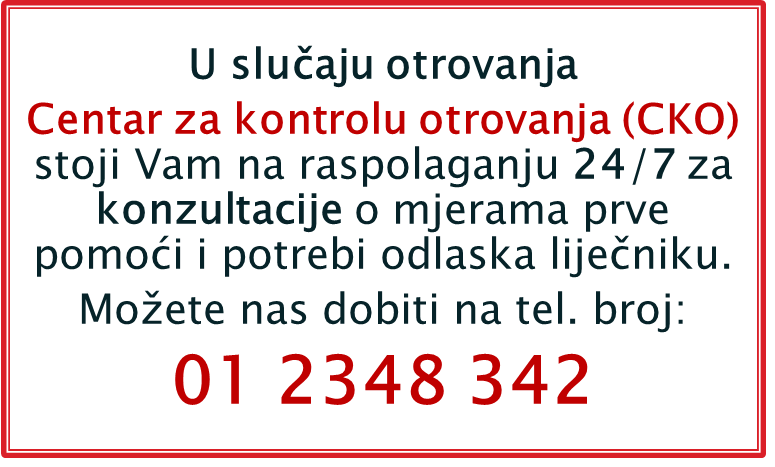 Kontakt izlagateljice:
dr. sc. Željka Babić, mag. pharm.

Jedinica za medicinu rada i okoliša
Centar za kontrolu otrovanja

E-mail: zbabic@imi.hr

Tel.: 01 4682 609